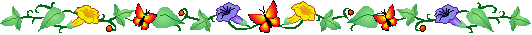 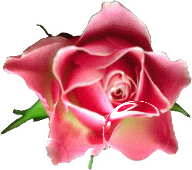 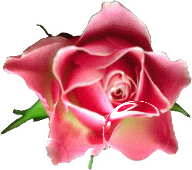 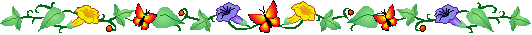 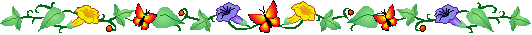 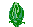 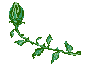 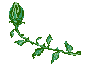 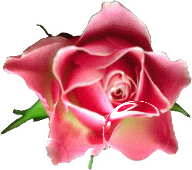 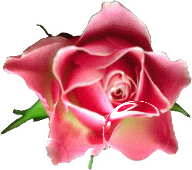 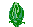 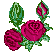 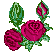 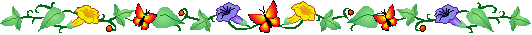 PHÒNG GIÁO DỤC VÀ ĐÀO TẠO ĐẠI LỘC
TRƯỜNG TIỂU HỌC HỨA TẠO
MÔN: TOÁN- LỚP 2
Bài 11: Phép trừ (có nhớ) số có hai chữ số cho số có hai chữ số (Tiết 2)
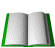 Giáo viên : Lê Thị Kim Lê
KHỞI ĐỘNG:
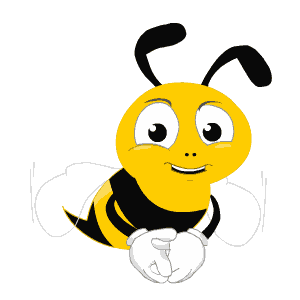 63 - 36  = ?
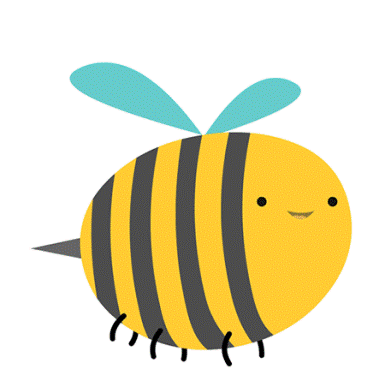 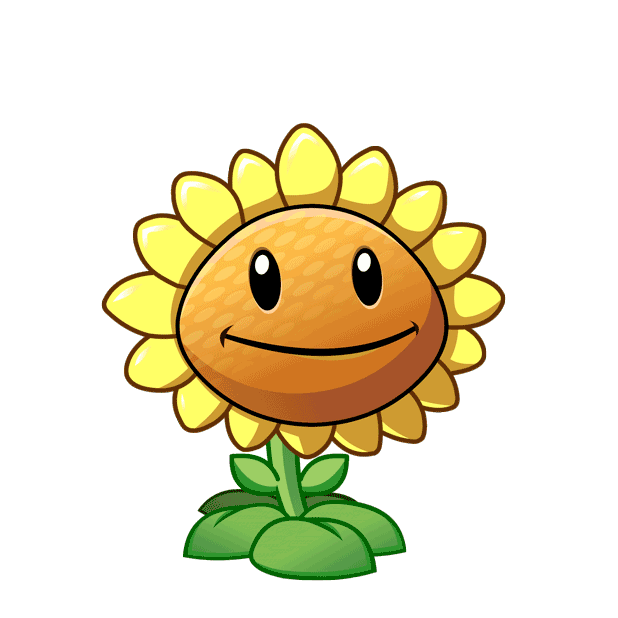 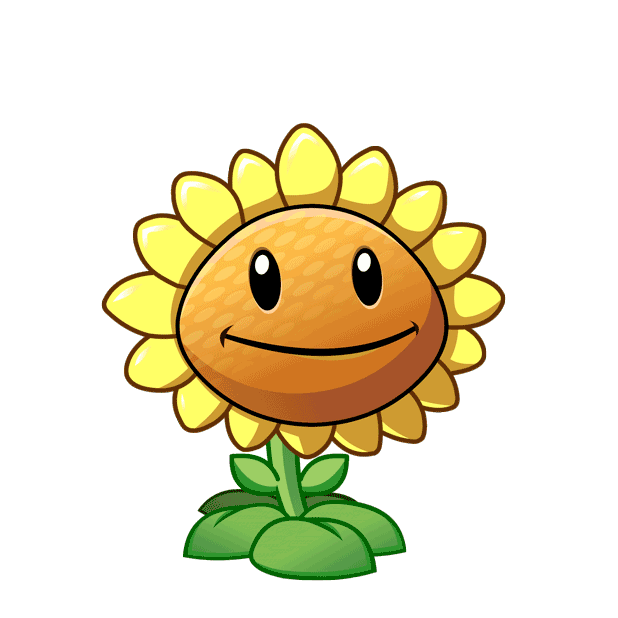 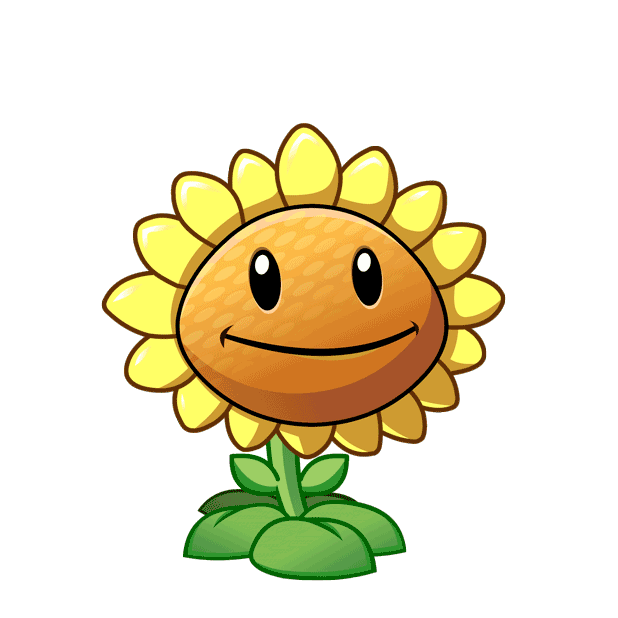 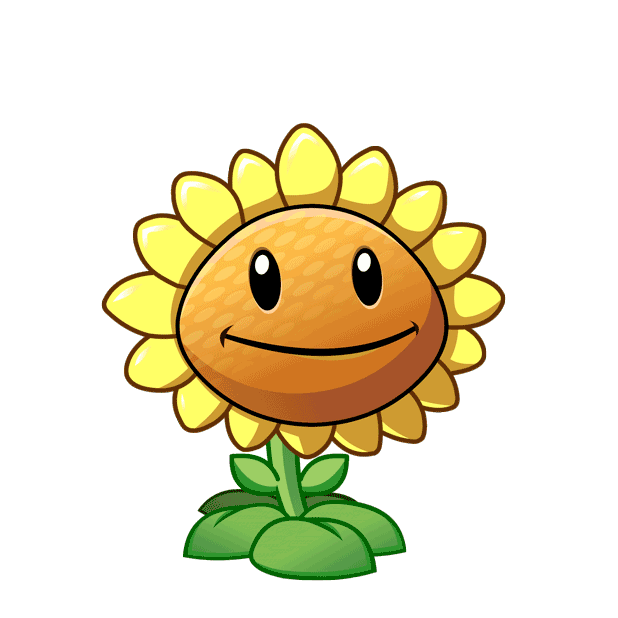 A. 27
B.45
C. 64
D. 63
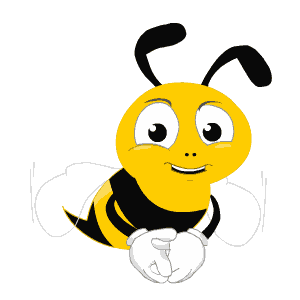 54 - 16 =?
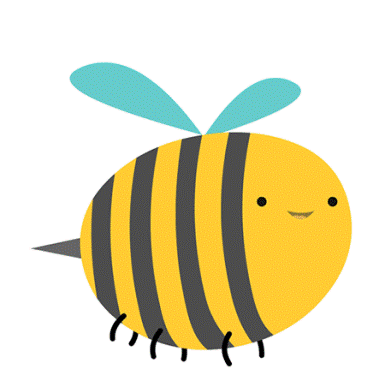 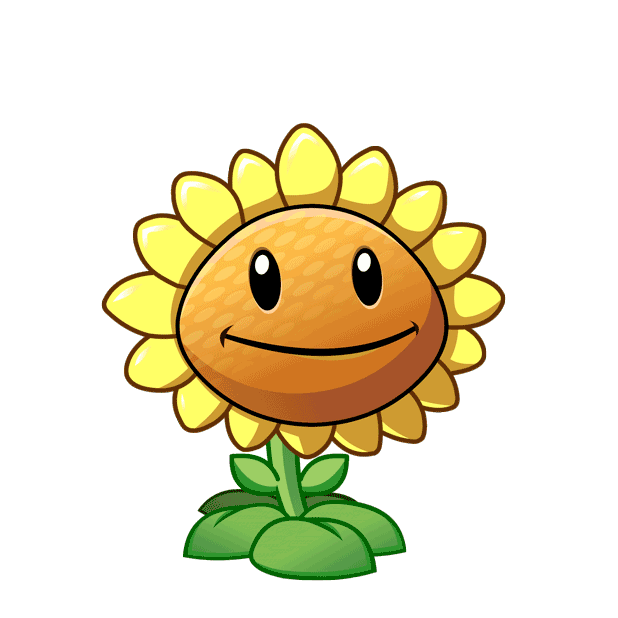 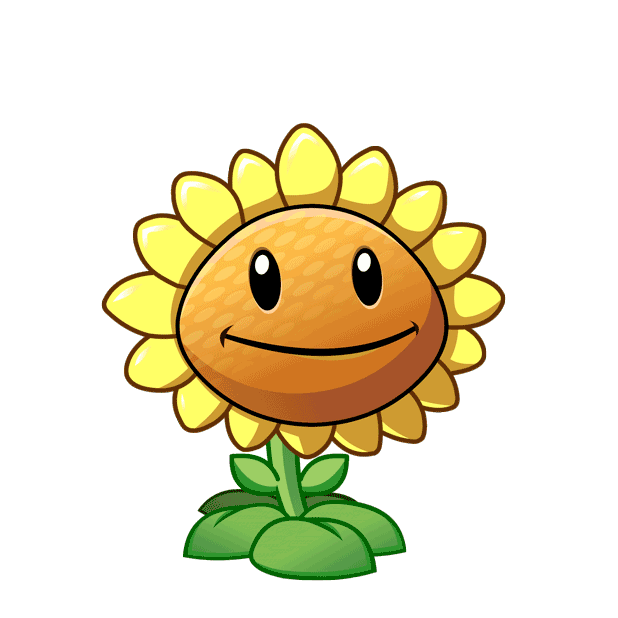 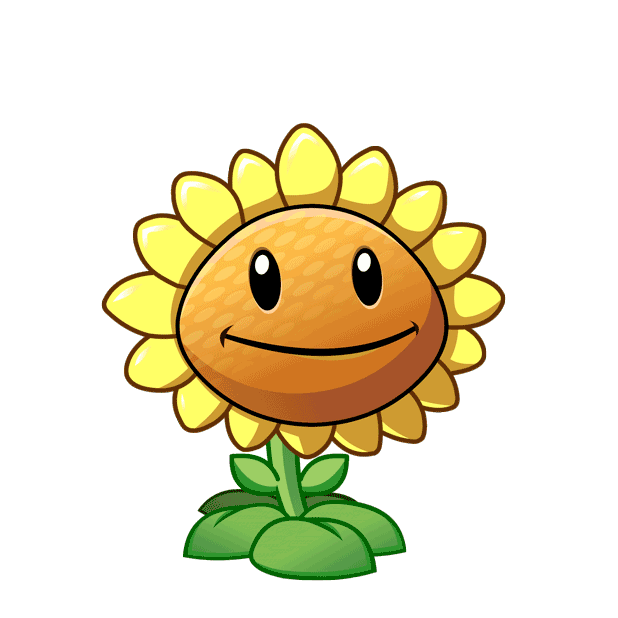 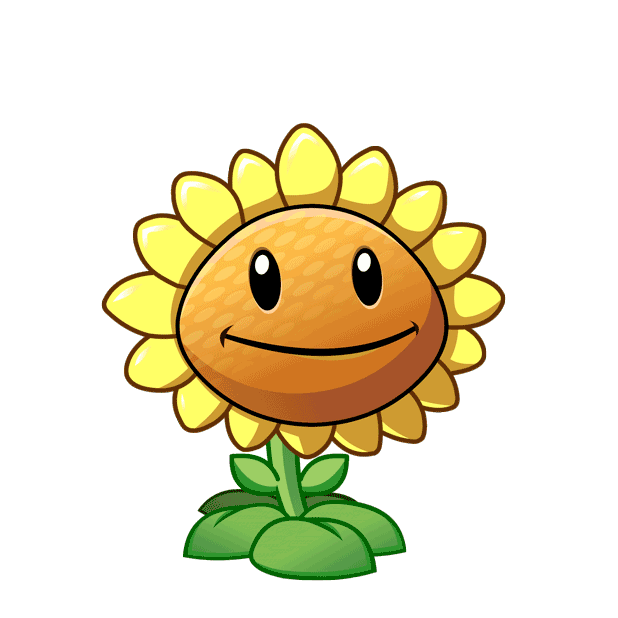 A. 32
B. 38
C. 37
D.35
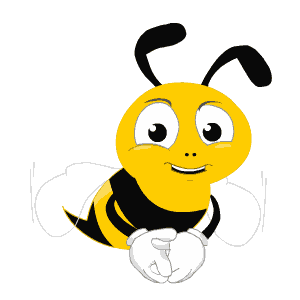 72 - 19  = ?
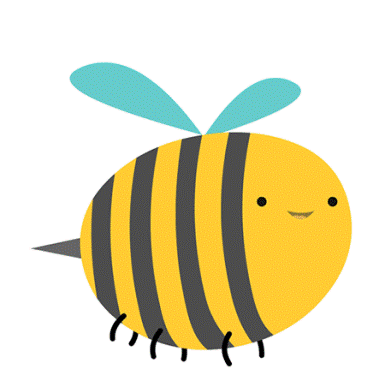 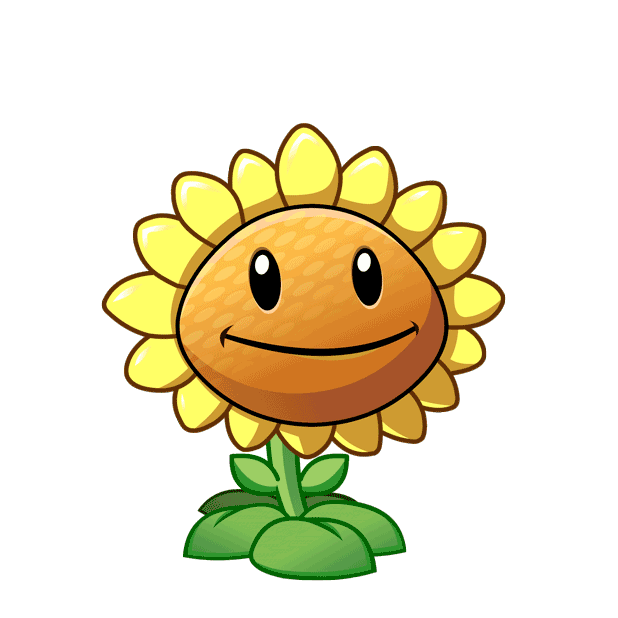 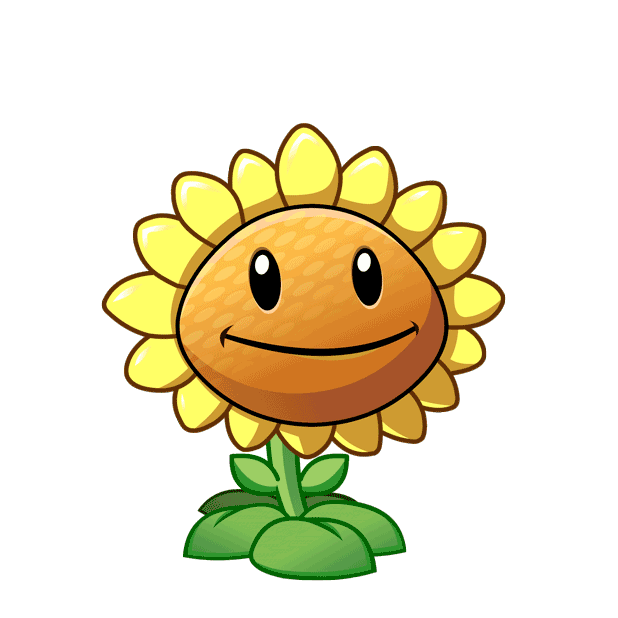 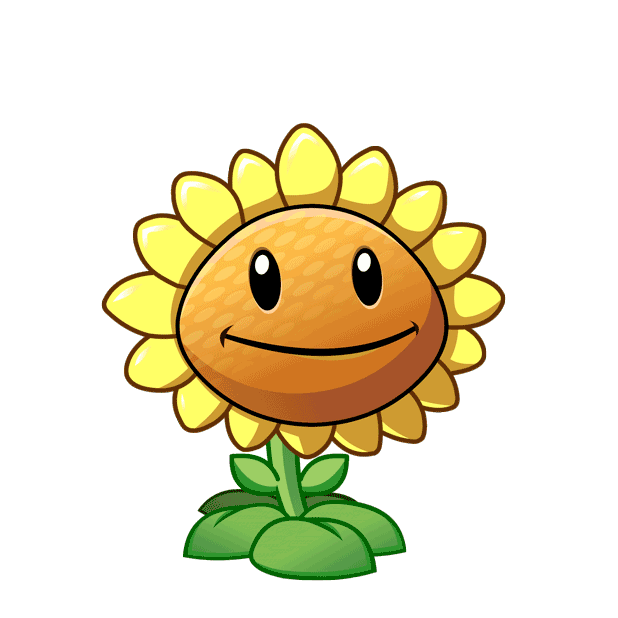 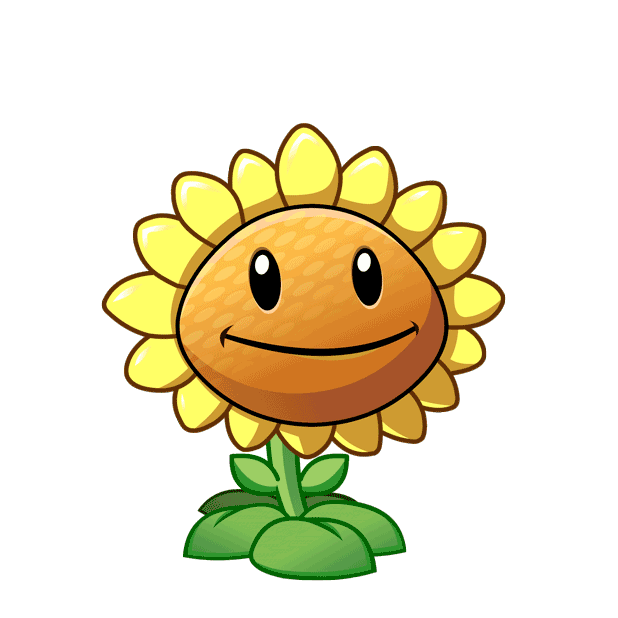 A. 53
B.59
C. 55
D. 64
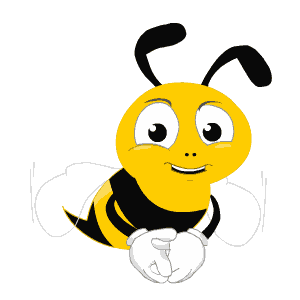 41 - 32 =?
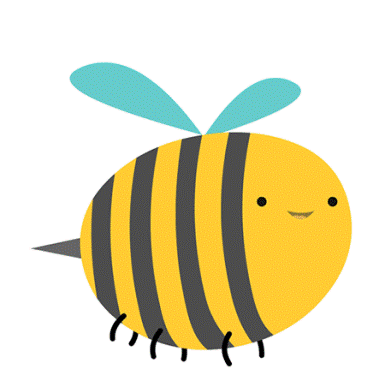 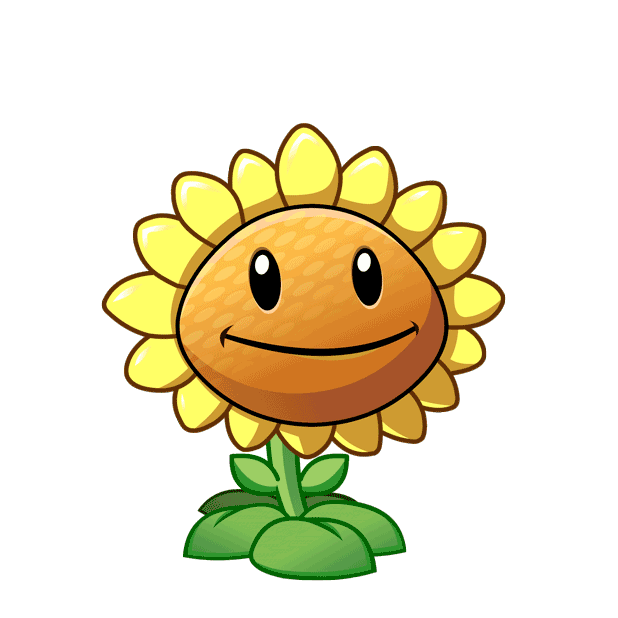 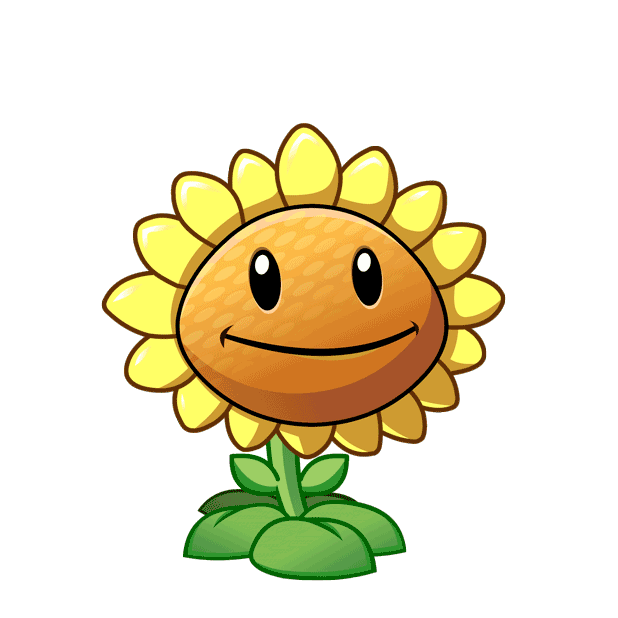 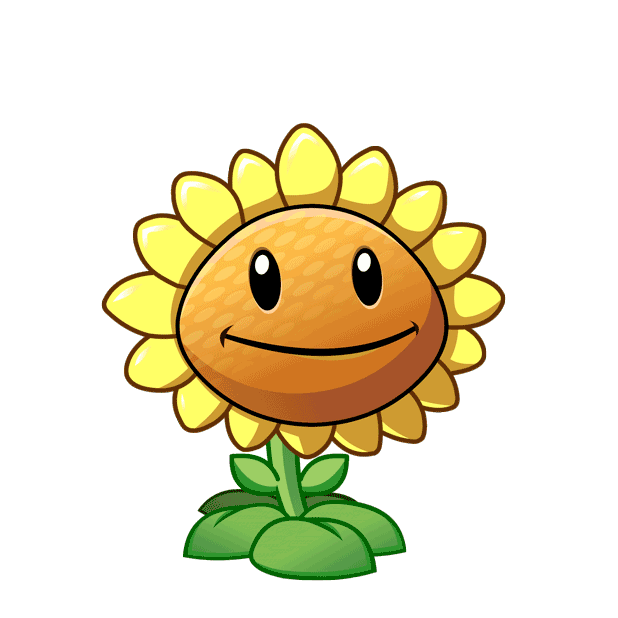 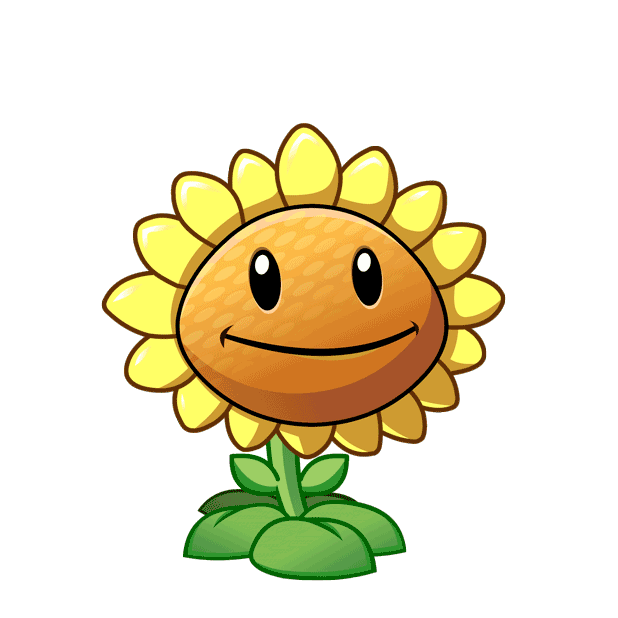 A. 7
B. 9
C. 8
D.6
Thứ hai ngày 27 tháng 11 năm 2023
Toán :
Luyện tập
Đặt tính rồi tính.
1
53 – 34
35 – 28
80 – 27
90 – 52
53
34
90
52
–
–
35
28
80
27
19
38
07
53
–
–
Thứ hai ngày 27 tháng 11 năm 2023
Toán :
Luyện tập
Bạn rô-bốt nào cầm bảng ghi phép tính đúng?
2
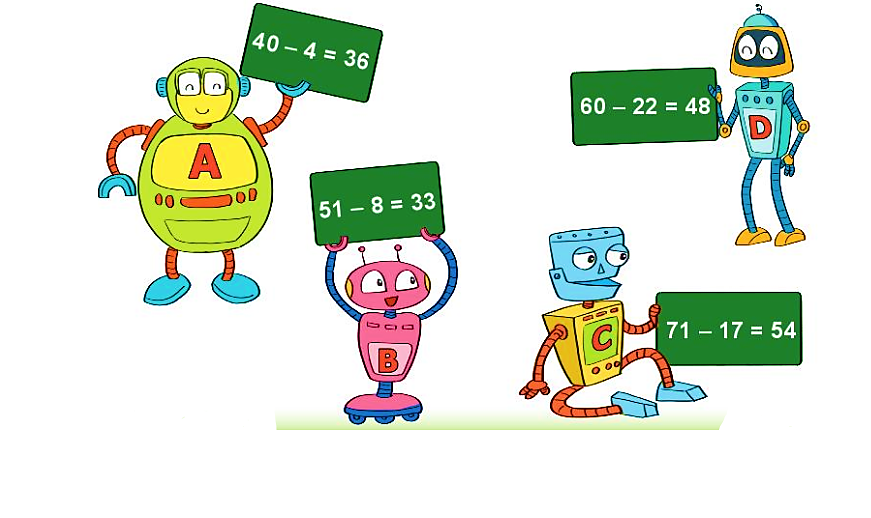 40 – 4 =
36
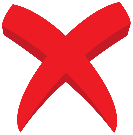 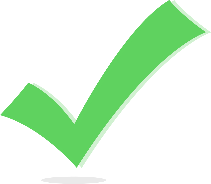 51 – 8 =
43
71 – 17 =
54
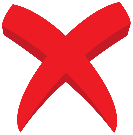 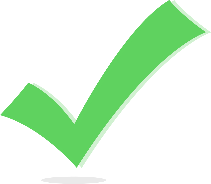 60 – 22 =
38
Thứ hai ngày 27 tháng 11 năm 2023
Toán :
Luyện tập
Rô-bốt A cân nặng 33kg. Rô-bốt D nhẹ hơn rô-bốt A 16kg. Hỏi rô-bốt D cân nặng bao nhiêu ki-lô-gam?
3
Bài giải
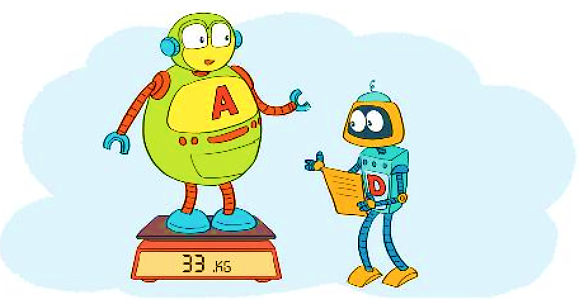 Số ki-lô-gam rô-bốt D cân nặng là:
33 – 16 = 17 (kg)
Đáp số: 17kg.
Thứ hai ngày 27 tháng 11 năm 2023
Toán :
Luyện tập
?
> ; < ; =
4
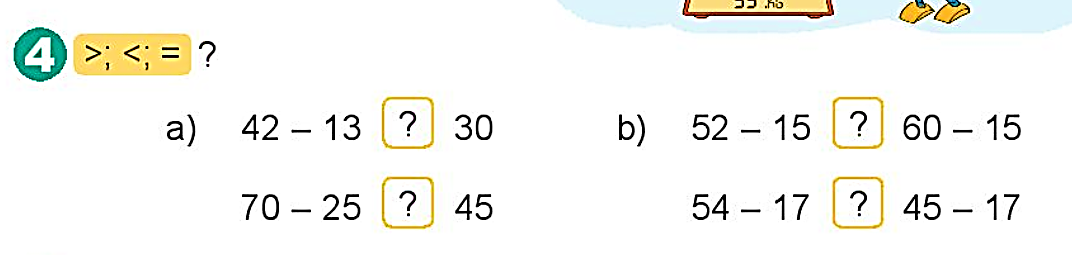 <
>
29
45
37
=
>
45
37
28
Tại mỗi ngã rẽ, bạn nhím sẽ đi theo con đường ghi phép tính có kết quả lớn hơn. Bạn nhím sẽ đến chỗ món ăn nào?
5
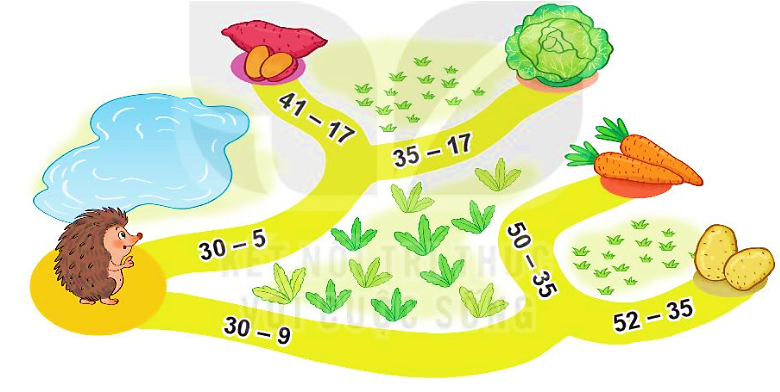 30 – 5 =
25
41 – 17=
24
26
26
26
26
26
26
25
24
21
15
17
18
35 – 17 =
18
30 – 9 =
21
50 – 35 =
15
52 – 35 =
17
Thứ hai ngày 27 tháng 11 năm 2023
Toán :
Luyện tập
- Nêu cách đặt tính và thực hiện phép tính trừ
số có hai chữ số cho số có hai chữ số?
+ Đặt tính theo cột dọc, viết số trừ dưới số bị trừ sao cho các chữ số ở hàng đơn vị thẳng cột với chữ số hàng đơn vị, chữ số ở hàng chục thẳng cột với chữ số hàng chục.
+ Thực hiện phép trừ theo thứ tự từ phải sang trái.
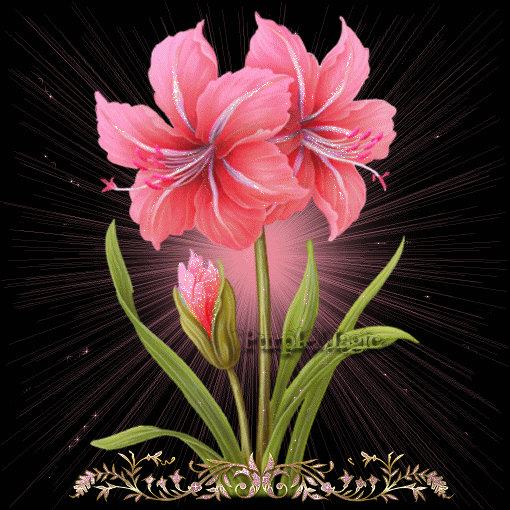 Tập thể lớp 2B xin chân thành cám ơn quý thầy cô